6-sinf
O‘zbek tili
Mavzu: 
Buyuk astronom

(O‘tgan zamon davom fe’li, uning tuslanishi va bo‘lishsiz shakllari) 

(1-dars)
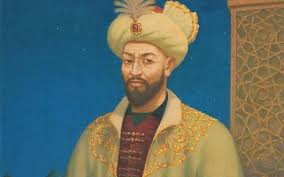 Avvalgi darsda o‘tilgan mavzuni tekshiramiz
Payt, sabab va o‘rin ravishlari ishtirokida gaplar tuzing.
Erta tongda yo‘lga chiqdik.
Havo salqin bo‘lgani sababli hamma uyida edi.
Maktabda hamma bilim oladi.
Kecha uyga vaqtliroq keldik.
Buyuk  astronom
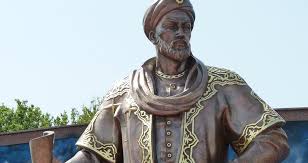 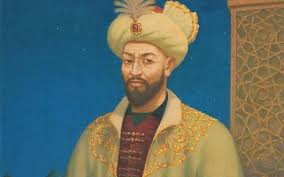 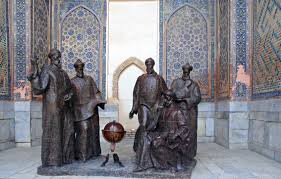 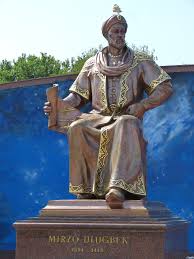 Mirzo  Ulug‘bek
Sohibqiron Amir Temurning to‘rtinchi o‘g‘li Shohruh Mirzoning to‘ng‘ich o‘g‘li – Ulug‘bek Mirzo 1394-yil 22-martda Iroqi Ajamning Sultoniya shahrida dunyoga kelgan. 
	Yangi mehmonga Muhammad Tarag‘ay deb nom beradilar. Bu nom Amir Temurning marhum otasining nomi bo‘lib, hali Temuriy shahzodalardan hech biriga berilmagan edi. Lekin uni bobosi alohida mehr bilan “Ulug‘bek” deb atayvergani uchun uning asosiy ismi Ulug‘bek bo‘lib qoladi. 
	Ulug‘bek shu qadar kichik yoshida ulkan bir mamlakatning sultoni bo‘lib, to umrining oxirigacha ya’ni o‘ttiz to‘qqiz yil davomida mamlakatning sultoni bo‘lib turdi.
Bilib oling!
O‘tgan zamon davom fe’llari harakatning o‘tgan zamonda davom etgani yoki bir necha bor takror sodir bo‘lganini bildiradi va fe’llarga 
–r (-ar) qo‘shimchasi hamda edi fe’lini qo‘shish orqali hosil qilinadi va quyidagicha tuslanadi:
Bilib oling!
Birlik
Ko‘plik
1-mashq
Matnni o‘qing
Buyuk astronom
	Muhammad Tarag‘ay Ulug‘bek bolalik davrida bobosi Amir Temur bilan ko‘p mamlakat va shaharlarga borar edi. U hamma narsaga qiziqar, olgan taassurotlari asosida rasmlar ham chizar edi. Ulug‘bek o‘zi hukmdor bo‘lgandan so‘ng Samarqandni ilm markaziga aylantirib, hatto rasadxona qurdirdi. U bu yerda yulduzlarning harakatini kuzatar edi. Ulug‘bek 1018 ta yulduzni o‘rganib, “Zichi Ko‘ragoniy” jadvalini tuzgan. Hozir koinotdagi yulduzlardan biri Ulug‘bek nomi bilan ataladi.
2-mashq
Berilgan fe’llarni o‘tgan zamon davom fe’li shaklida yozing.
Kuzatmoq
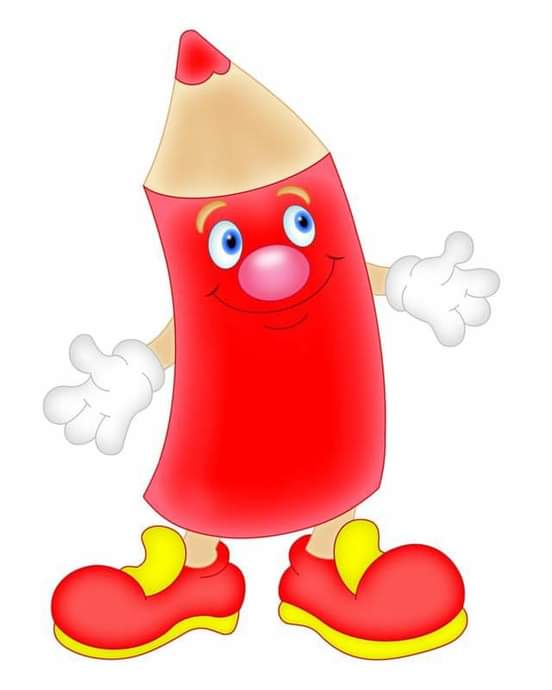 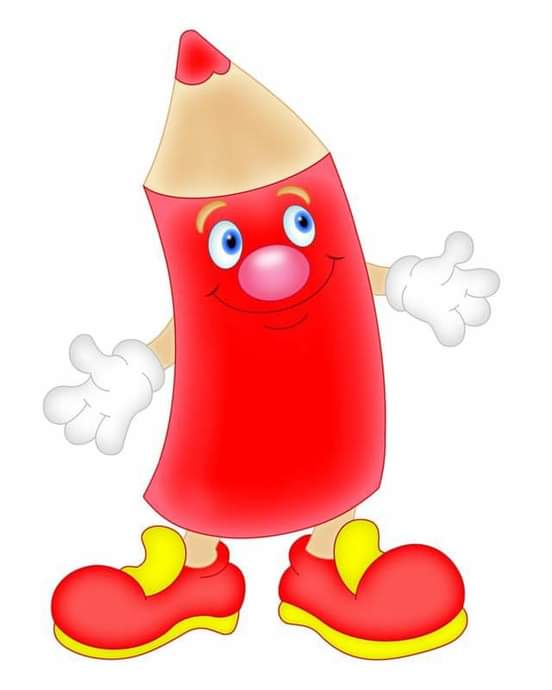 o‘rganmoq
qiziqmoq
qurdirmoq
yaratmoq
ko‘rinmoq
Topshiriqni tekshiramiz
Topshiriqni tekshiramiz
Topshiriqni tekshiramiz
3-mashq
Nuqtalar o‘rniga foydalanish uchun berilgan fe’llarning mosini qo‘yib gaplarni ko‘chiring.
qiziqardilar
bajardi
yurar edilar
o‘tardi
yozilar edi
tuzar edilar
bilar edilar
Topshiriqni tekshiramiz
Olimlar yulduzlarga qadim zamonlardan beri     ……..       .  Ular yulduzlarning joylashgan o‘rniga qarab yulduzlar xaritalarini  …….         .   Bunday xaritalarda har bir yulduz turkumi va yirik yulduzlarning nomi  ……        .  Odamlar Qutb yulduzi, Zuhro yulduzi, Katta Ayiq va Kichik Ayiq  yulduzlar turkumini yaxshi …………..    . Yo‘lboshchilar tunda yulduzlarga qarab  ….   . Yulduzlar kompas vazifasini ham …….            .
qiziqardilar
tuzar edi
yozilar edi
bilar edi
yurar edi
bajarardi
Mustaqil bajarish uchun topshiriq
Matnlardan foydalanib, Mirzo Ulug‘bek haqida kichik matn tuzing.
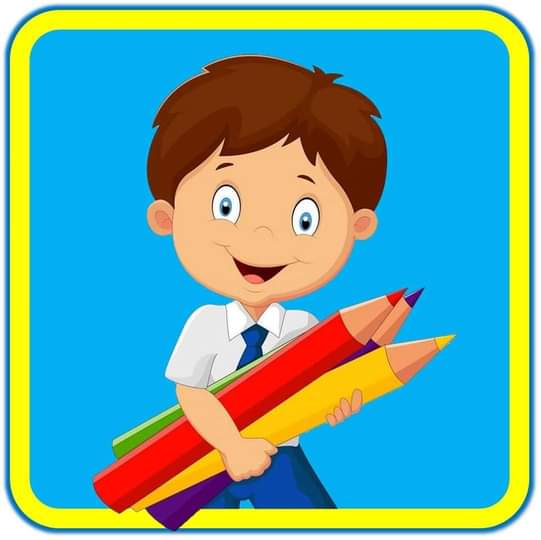